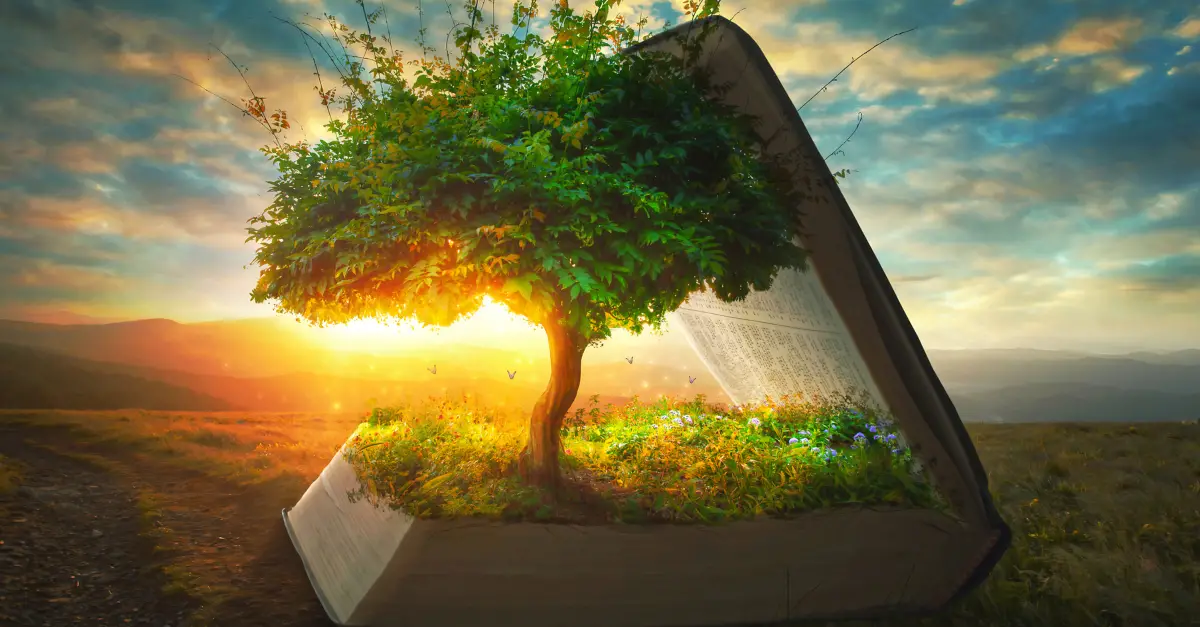 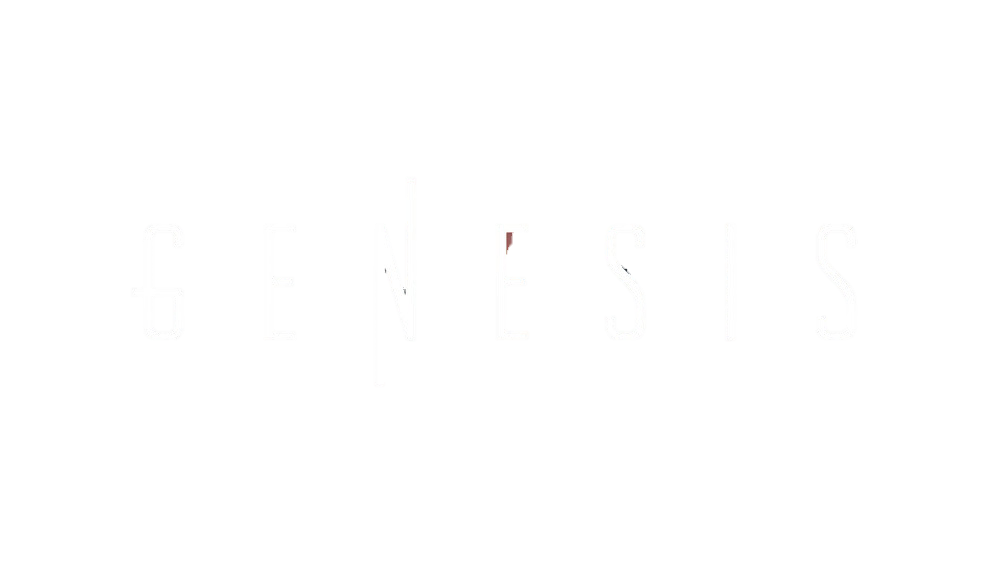 Genesis 3:1-5
1-3 Why is Adam given credit for being the forerunner of sin?1 Corinthians 15:22, Romans 5:14
4-5 In what way did Satan lie & murder?John 8:44 
Did they die?
Were their eyes opened?
Did they become like God?
6-7 The woman saw… delight to eyes1 John 2:16
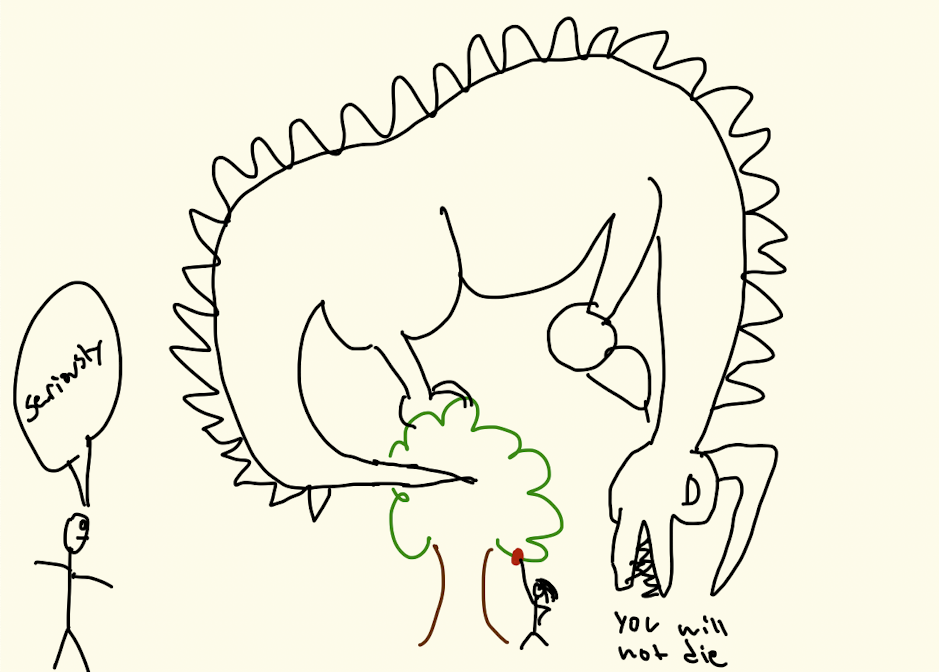 Genesis 3:6-13
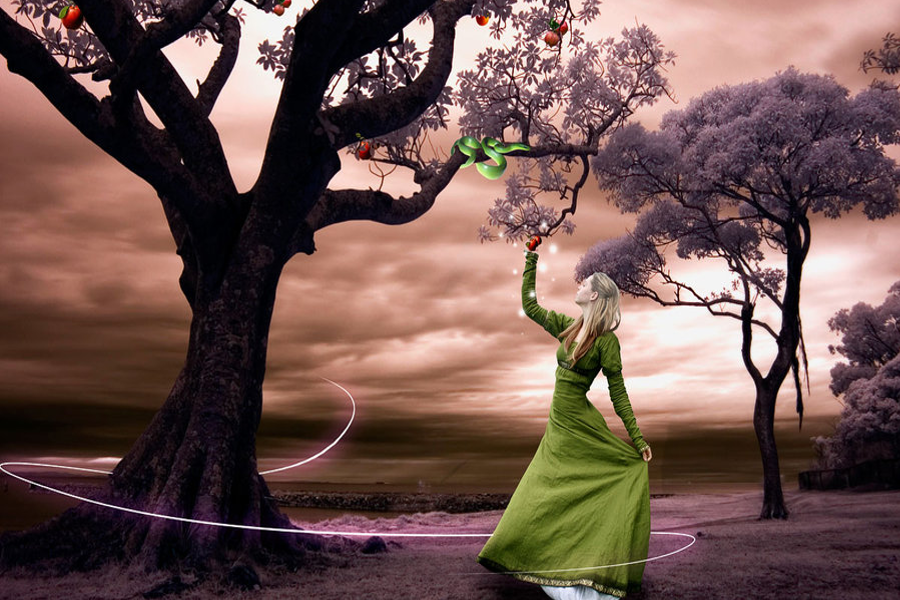 AshamedConceal HideAfraidBlameSelf protectDeceit
Their eyes were opened - Isaiah 6:8-10